ИКТ инструменти в ЧЕО
ИКТ приложения
01 >
Говорене с Vocaroo
02 >
Лексика с Quizlet
03 >
Learningapps за граматика и лексика
04 >
Облаци от думи с Answergarden
05 >
QR кодове
06 >
Виртуална стена Padlet
Запис на звук
https://vocaroo.com/
01 >
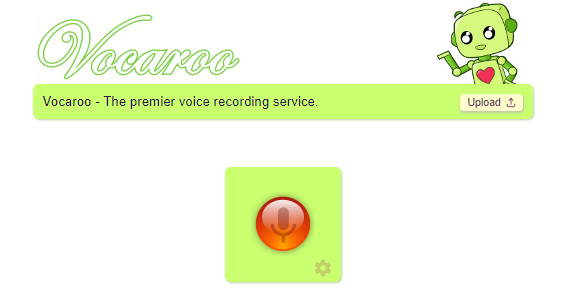 Лексика https://quizlet.com/
02 >
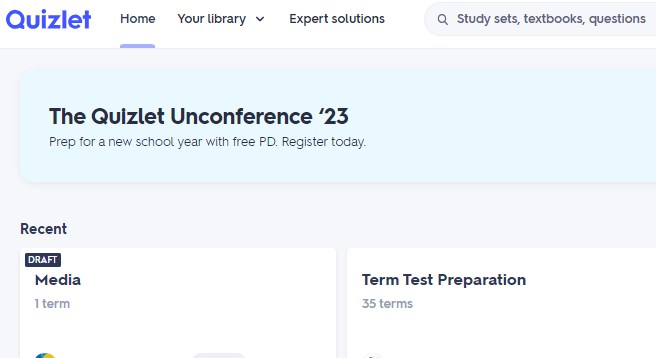 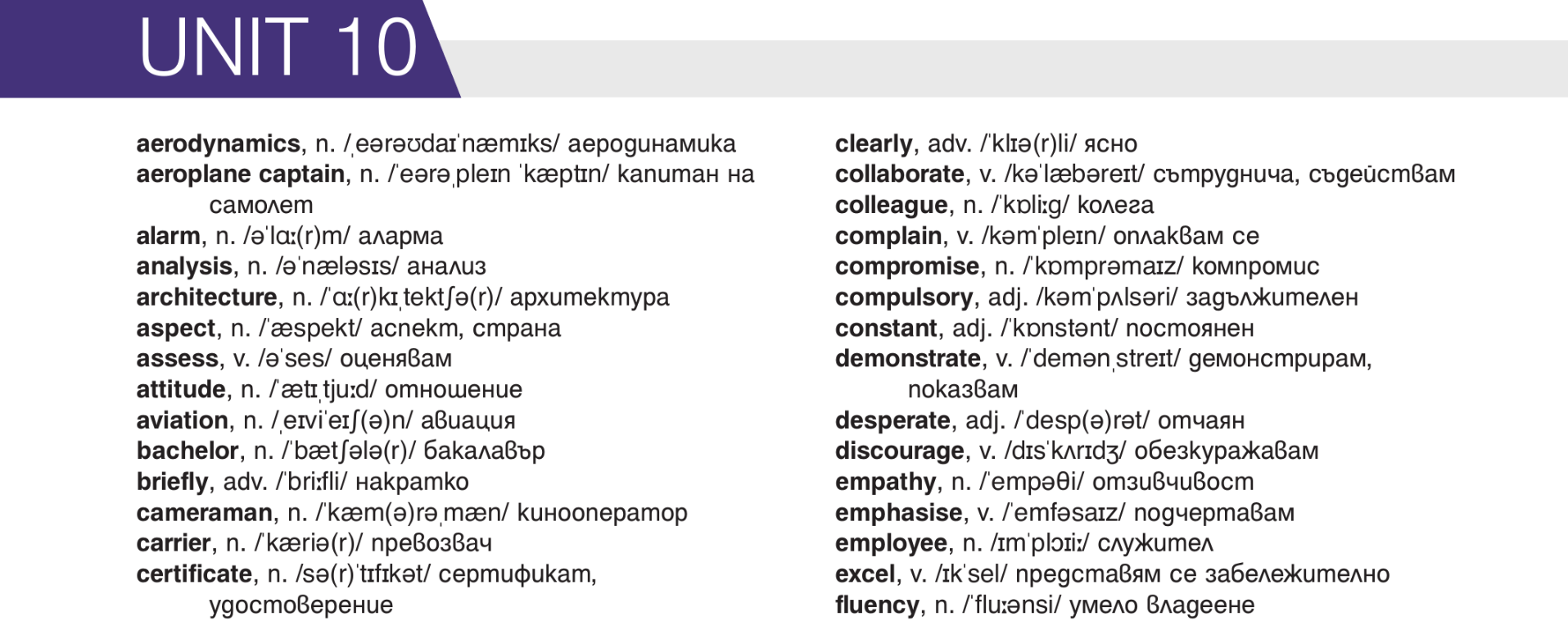 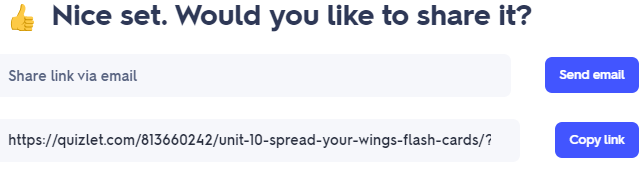 Лексика https://quizlet.com/

Материал, създаден от ученик
02 >
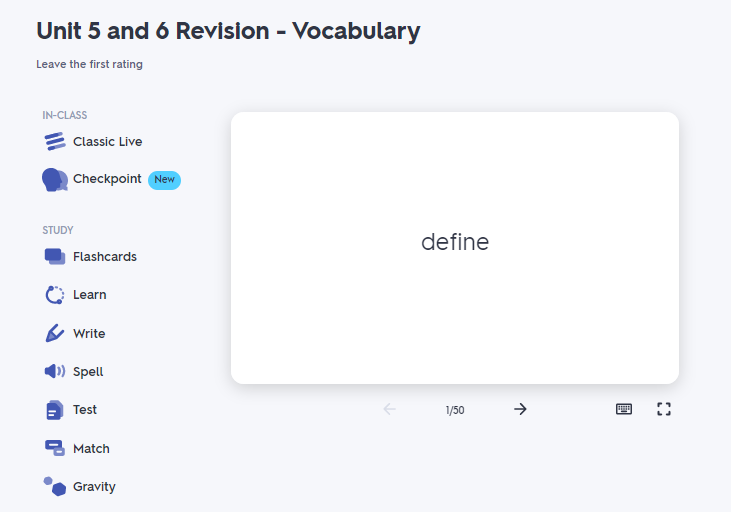 Граматика и лексика  https://learningapps.org/
Условни изречения от тип 0
03 >
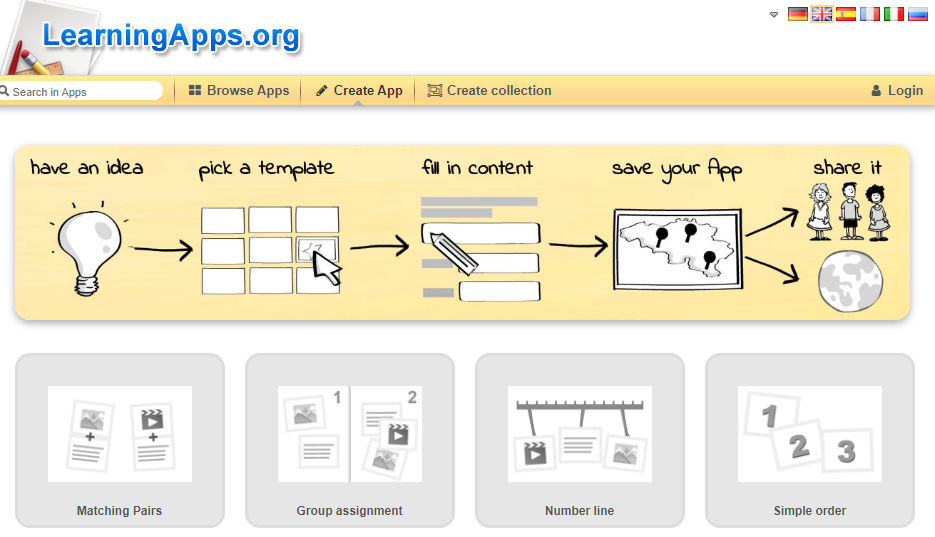 Облак от думи (да се актуализира 3 дни преди уебинара) https://answergarden.ch/create/
(Как да намалим стреса в училище?) 20 знака за отговора и QR код
04 >
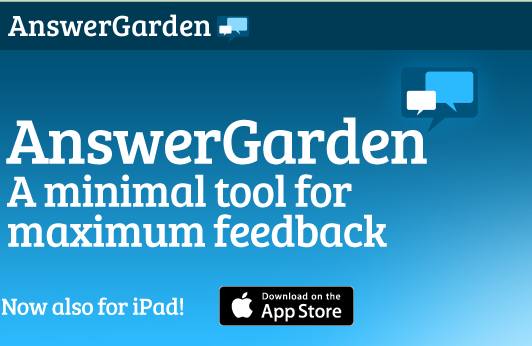 QR код
https://goqr.me/
05 >
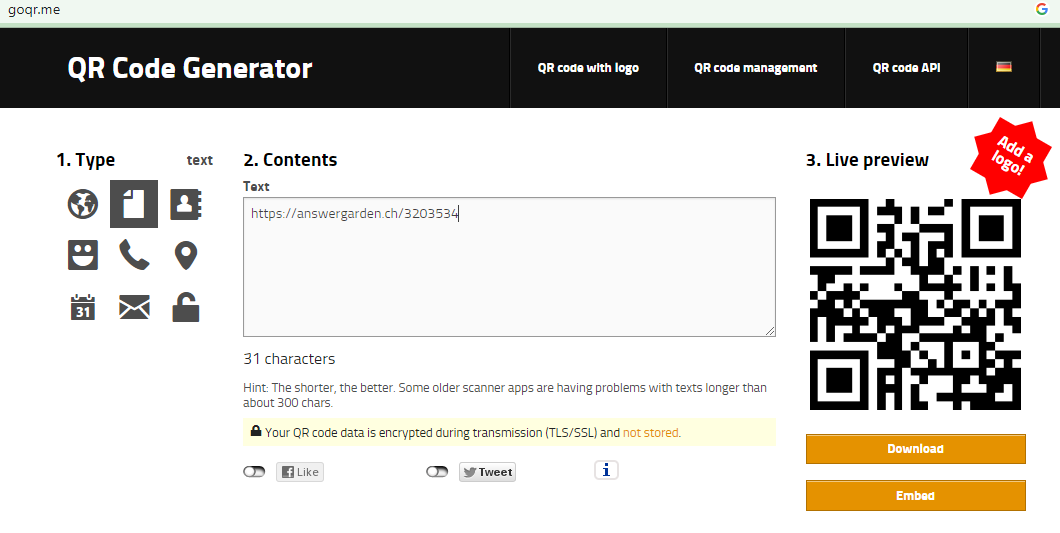 Виртуална стена
https://padlet.com/TARALOVA/teach-english-differently-zmrpynaecetk
06 >
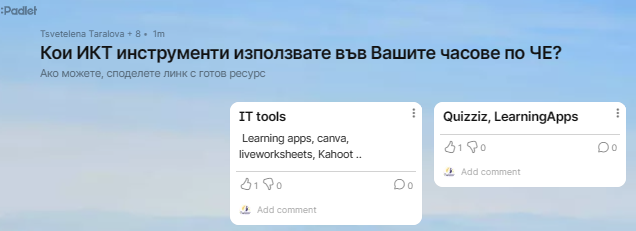 Задача 1
Създайте дейност, която ще приложите в час с Вашите ученици. Използвайте един от инструментите, които представихме: Vocaroo, Quizlet, Answer garden, LearningАpps, QR code or Padlet*. 
Споделете линка и кратко обяснение в чата.
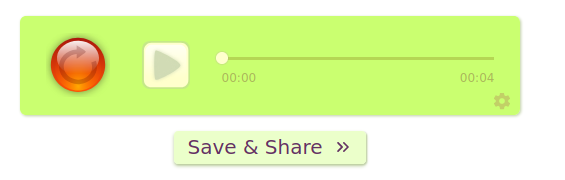 Благодарим!
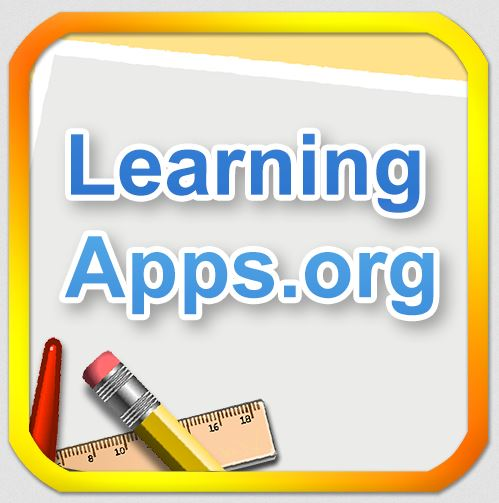 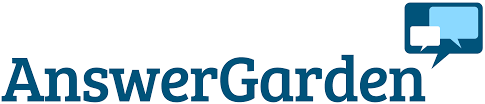 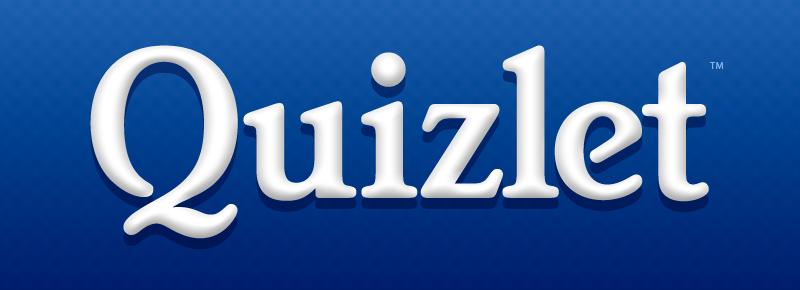 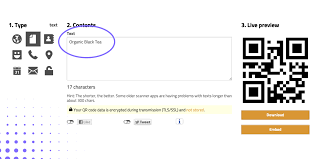 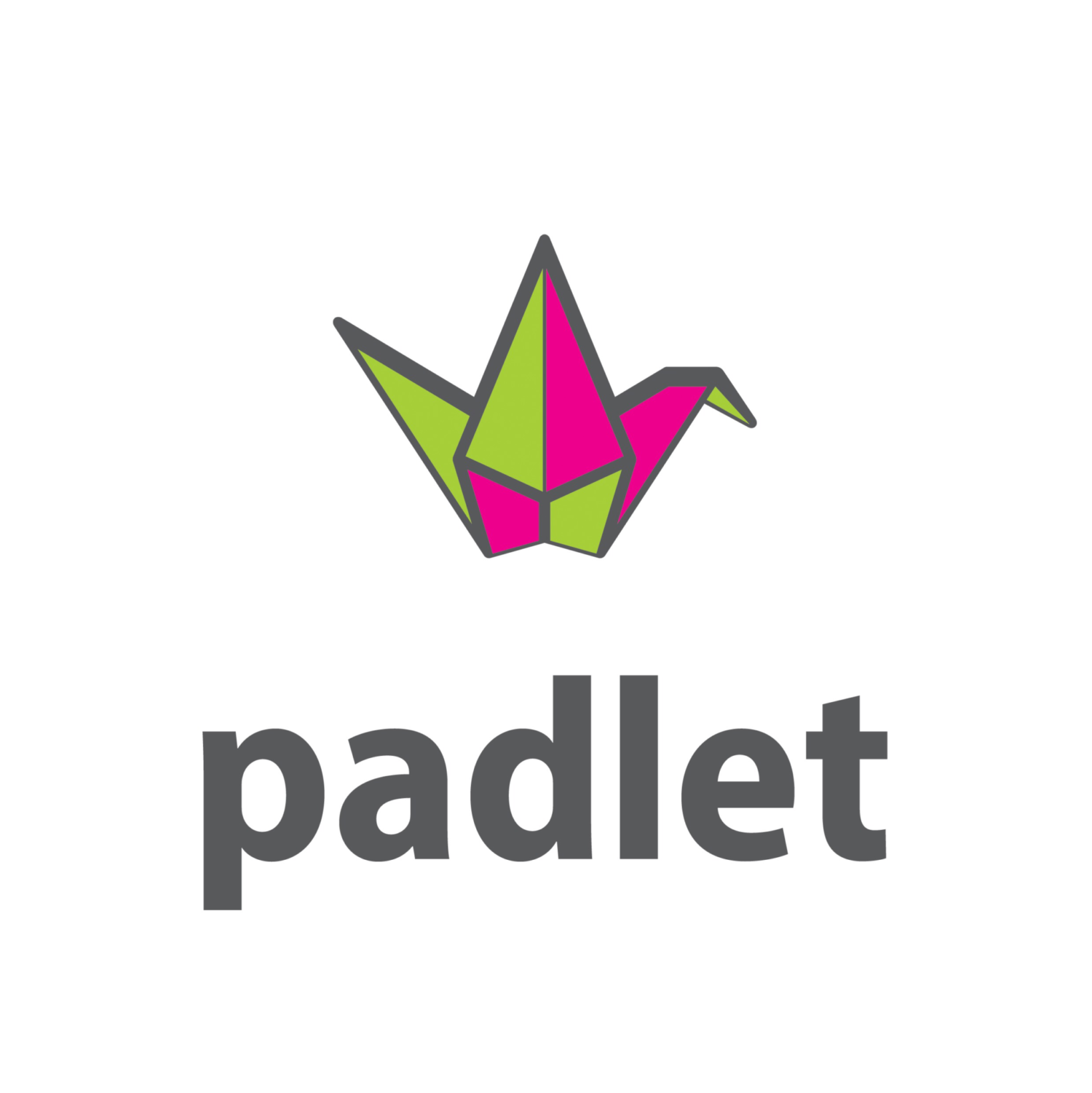